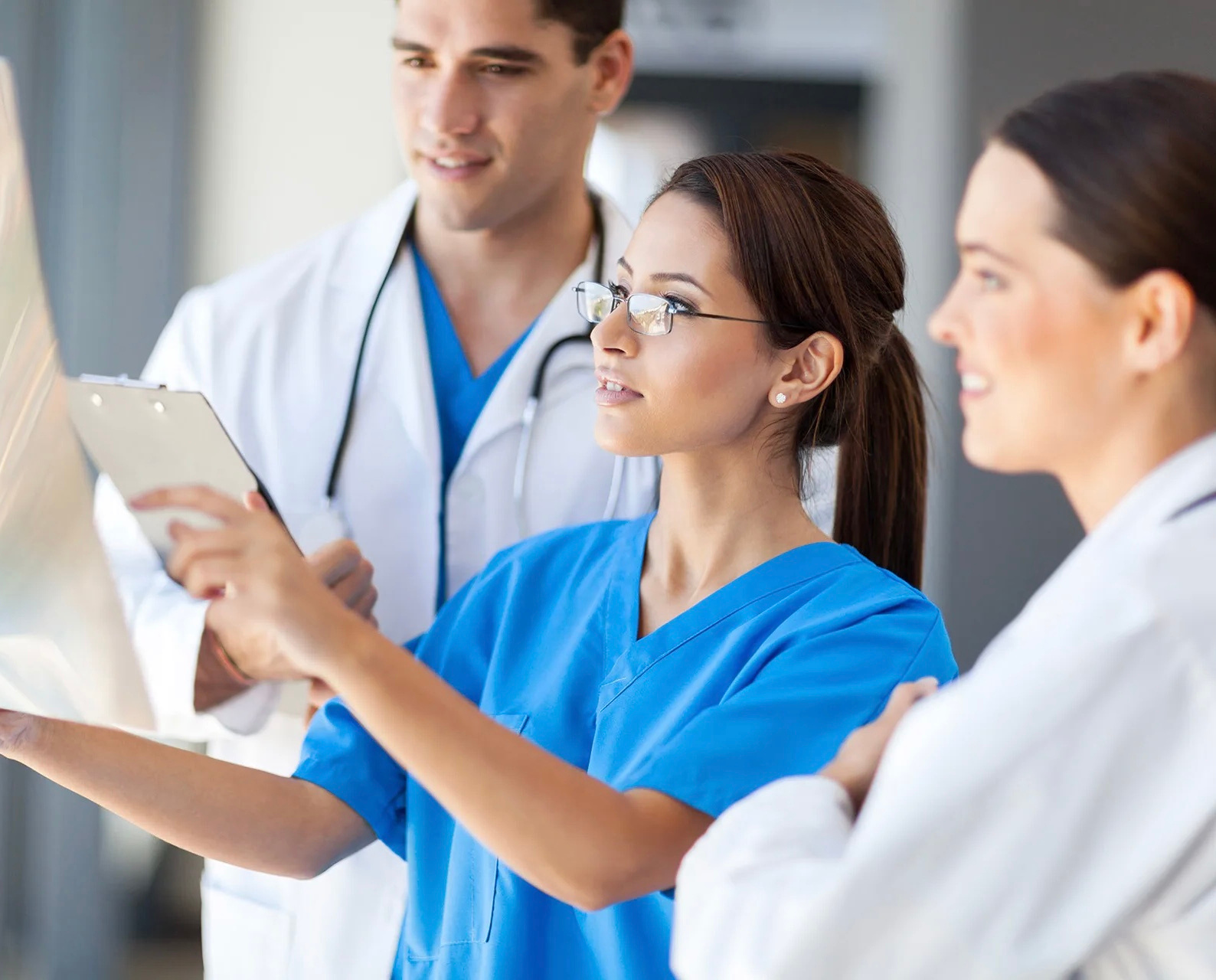 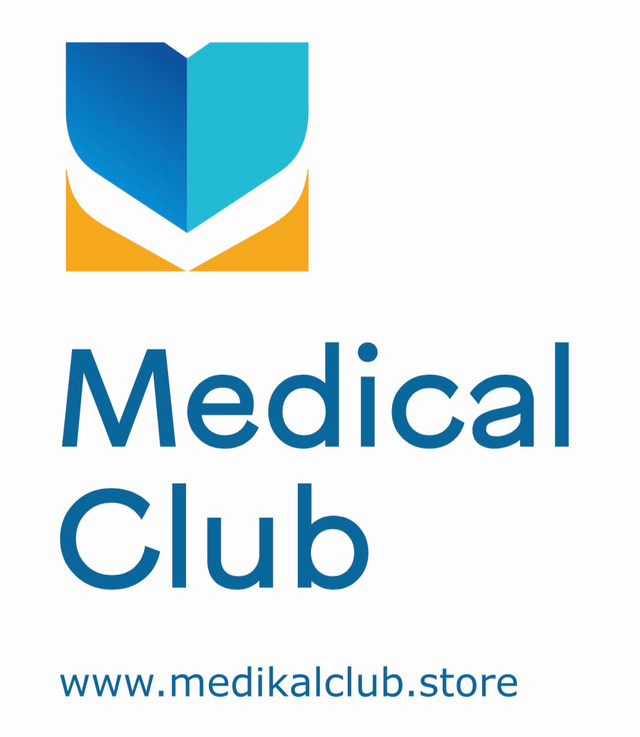 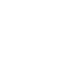 Дистрибьютор медицинского оборудования
Medical Club – мультибрендовая компания по оснащению медицинских учреждений. 
Наша миссия - быть надежным помощником и партнером медицинских учреждений в комплектации современным оборудованием
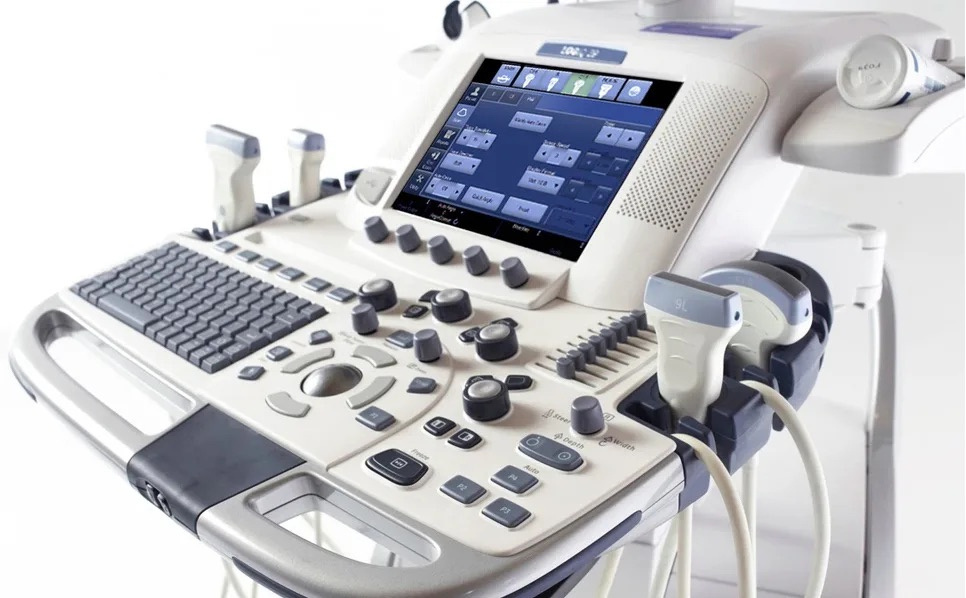 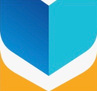 Мы подберем и поставим вам оборудование по направлениям :
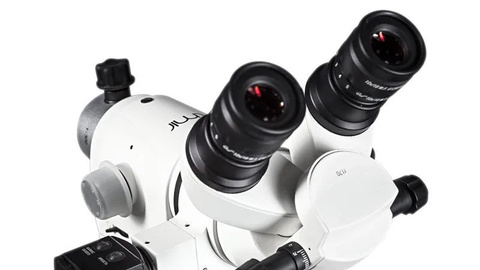 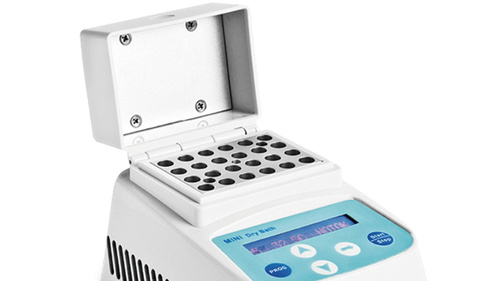 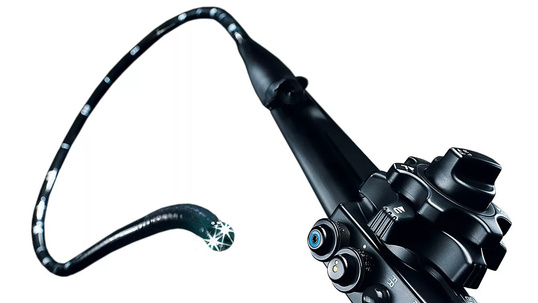 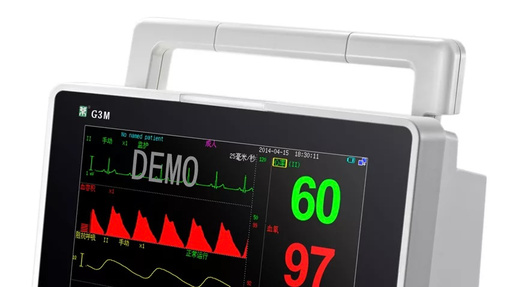 Акушерство
 и гинекология
Анестезиология 
и реанимация
Гибкая 
эндоскопия
ВРТ (ЭКО)
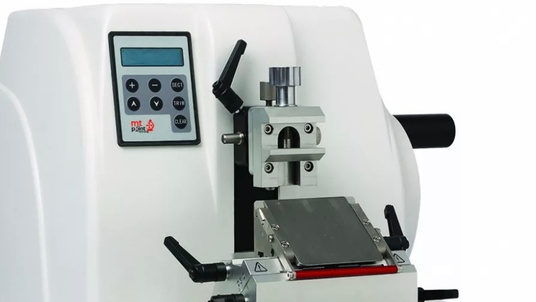 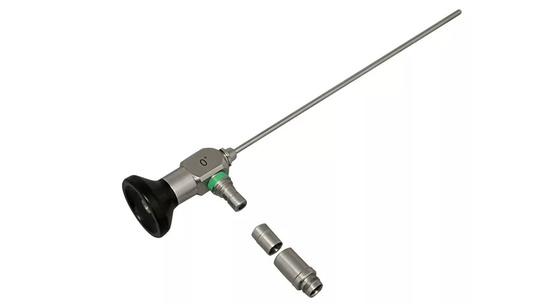 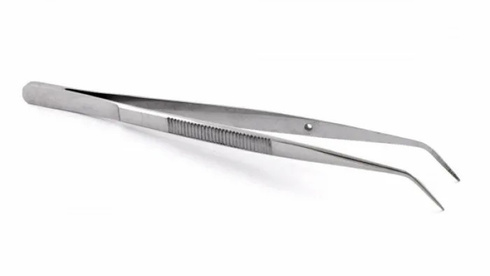 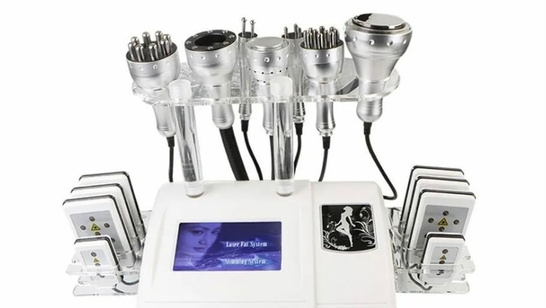 Жесткая
 эндоскопия
Гистология
Инструменты
Косметология
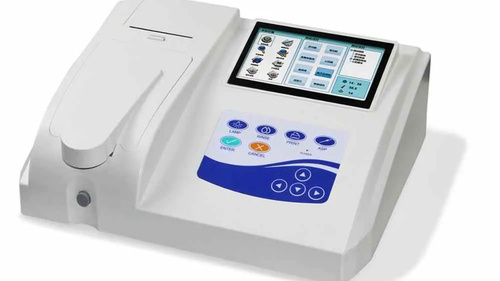 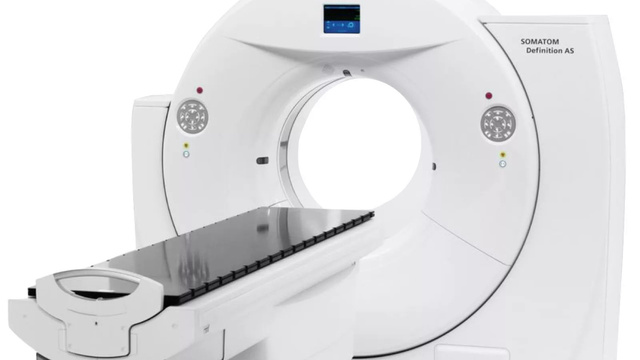 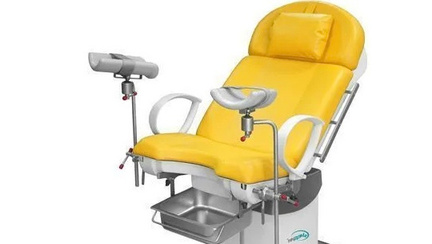 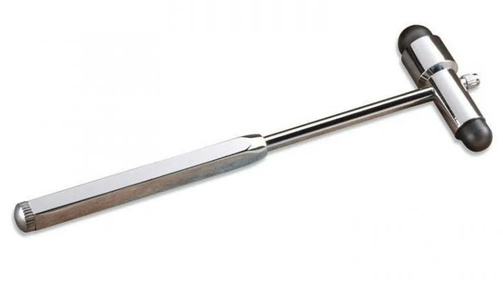 Лучевая 
диагностика
Лаборатория
Мебель
Неврология
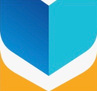 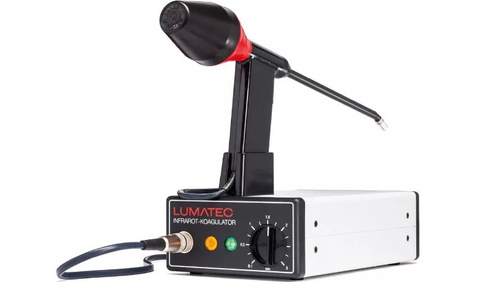 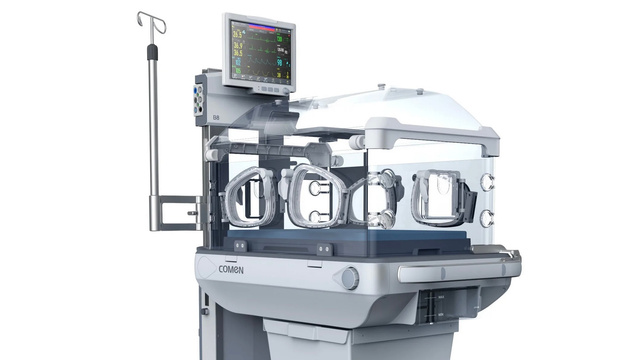 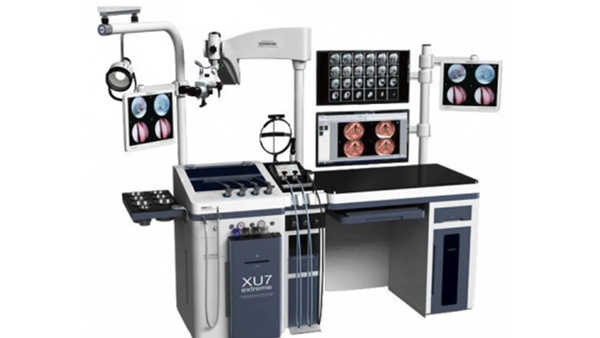 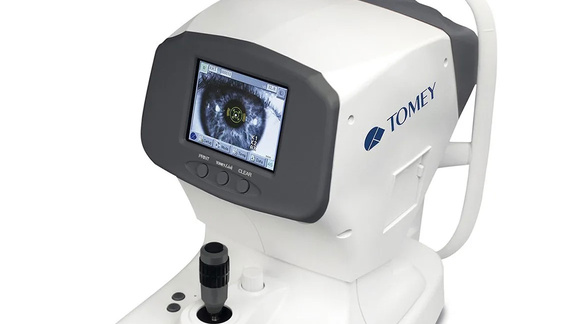 Неонаталогия
Отоларингология
Офтальмология
Проктология
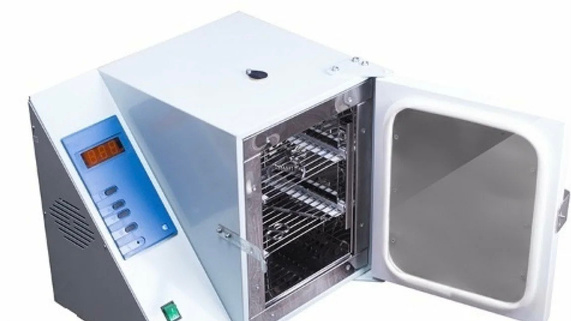 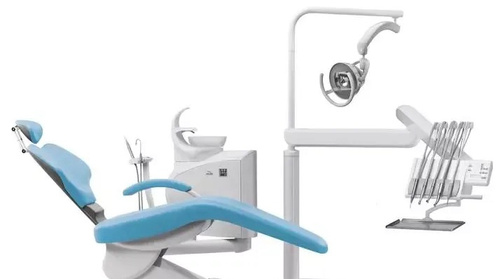 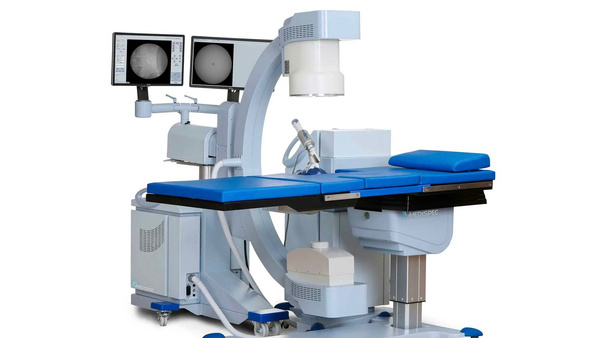 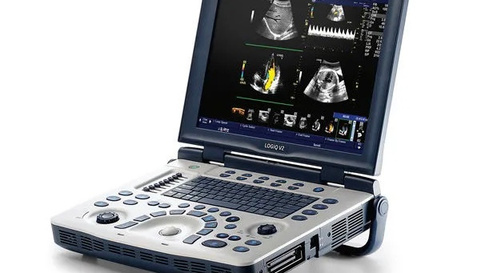 Стерилизация 
и дезинфекция
Ультразвуковая
 диагностика
Стоматология
Урология
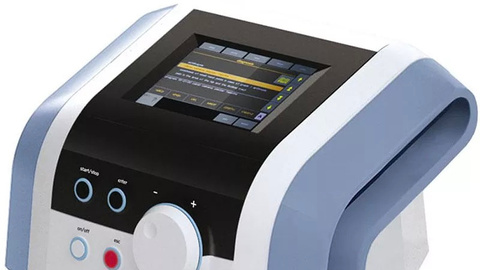 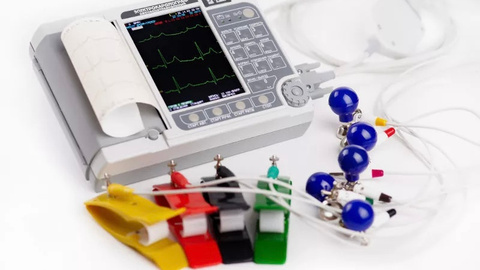 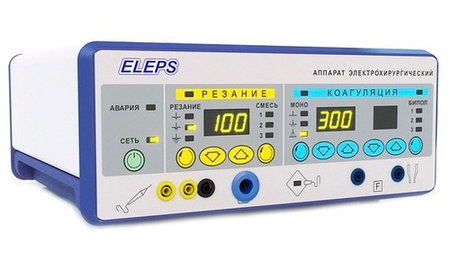 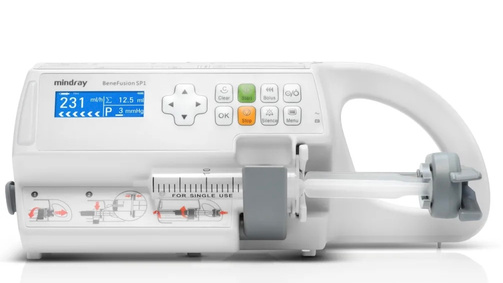 Физиотерапия
 и реабилитация
Функциональная 
диагностика
Экстренная 
медицина
Хирургия
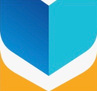 В условиях нестабильности мы привозим оборудование зарубежных производителей, увеличили долю российских производителей.
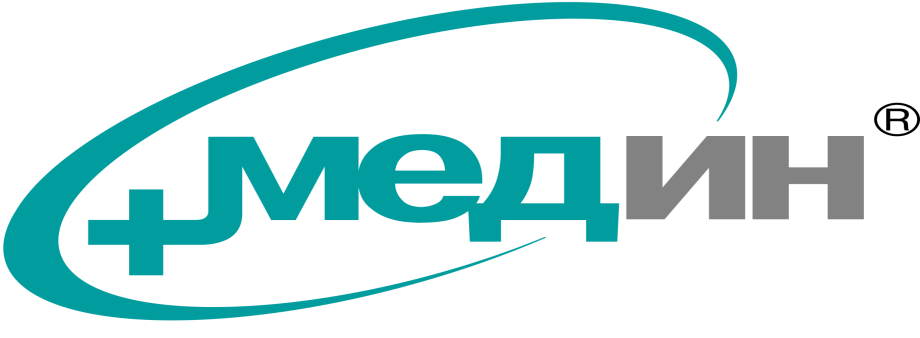 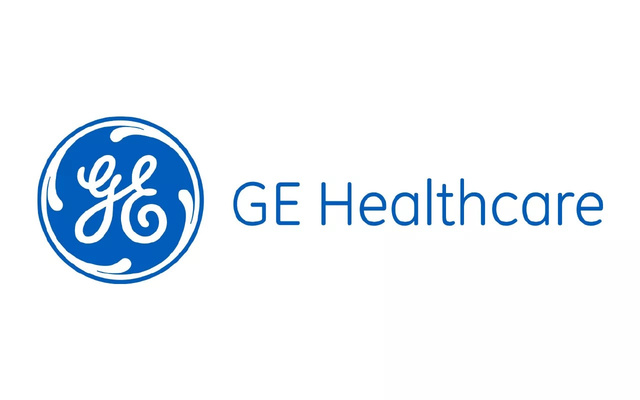 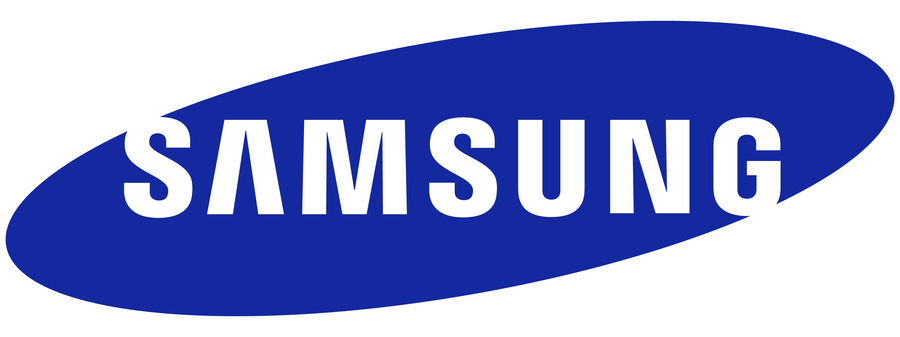 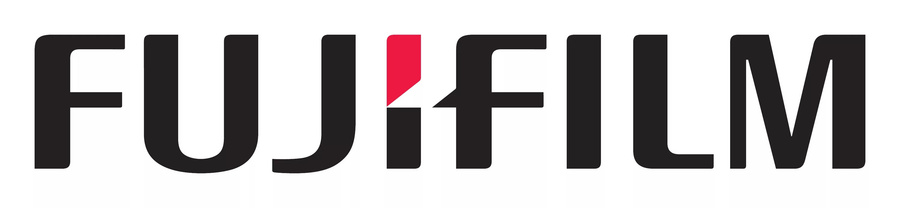 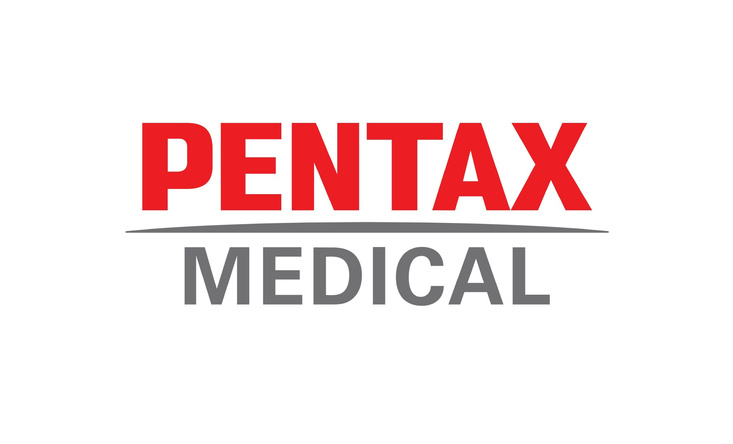 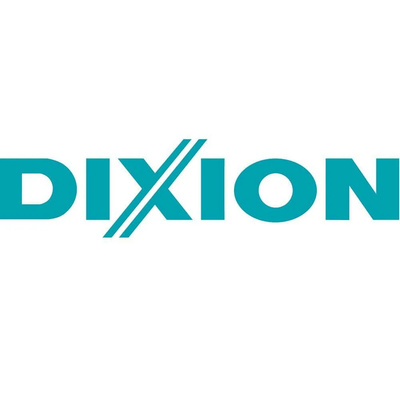 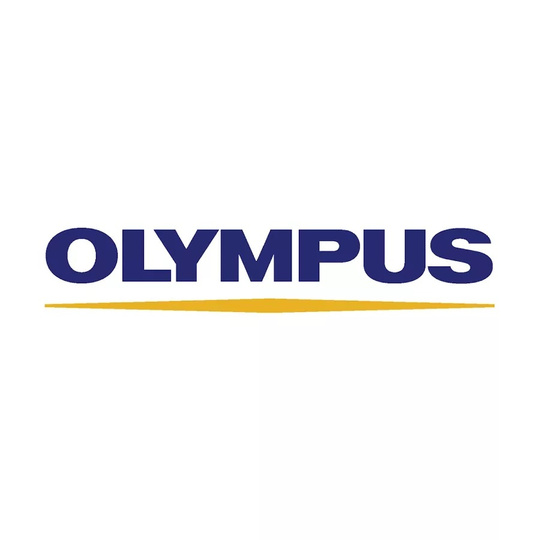 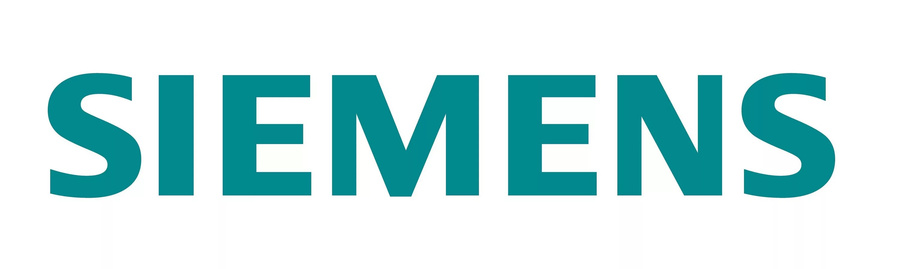 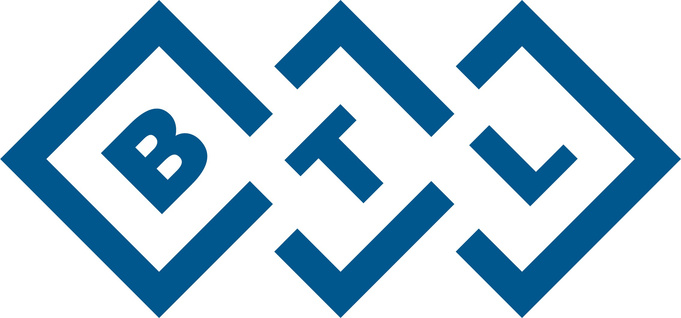 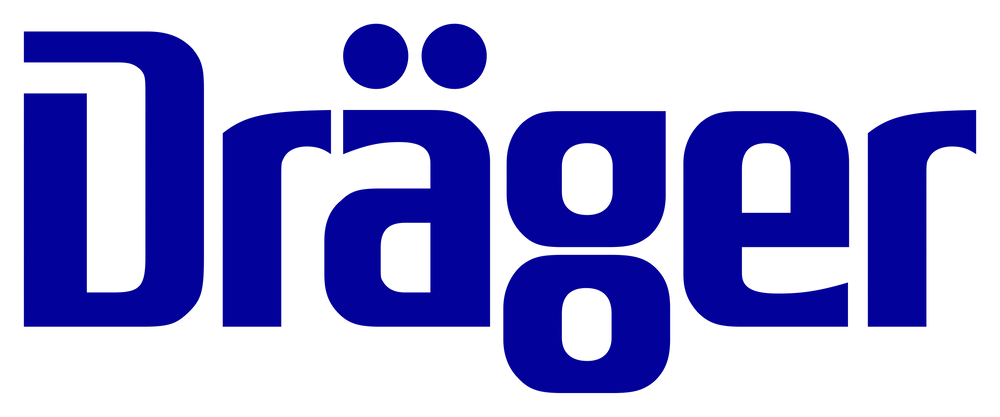 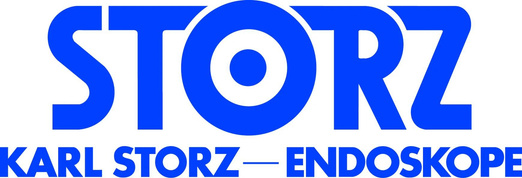 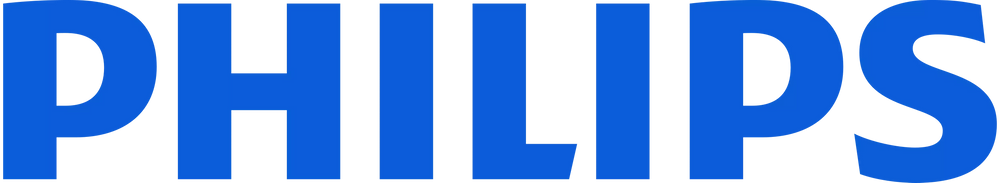 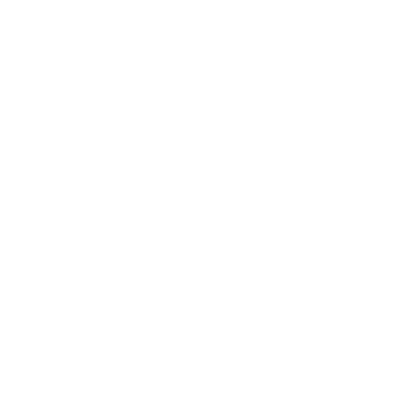 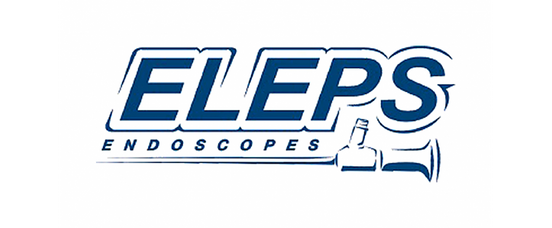 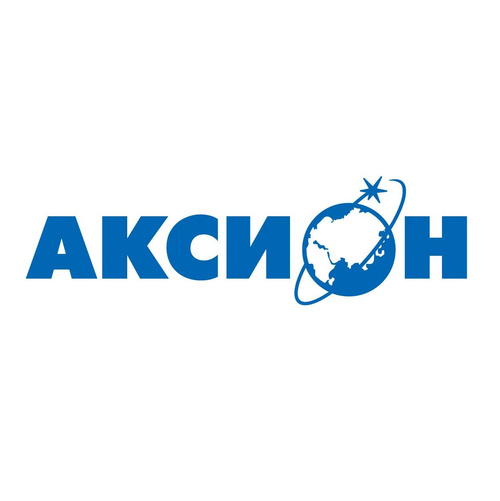 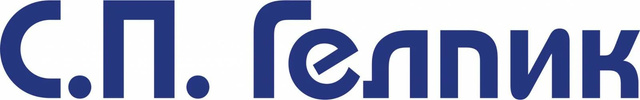 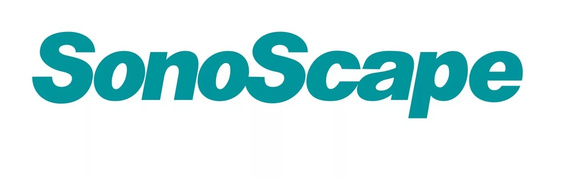 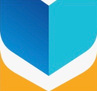 Наши преимущества
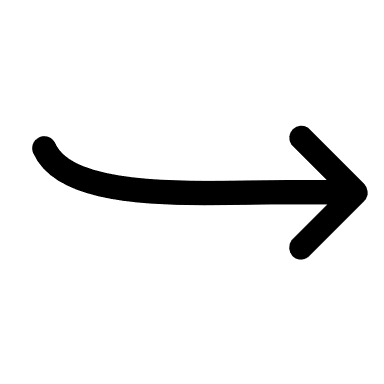 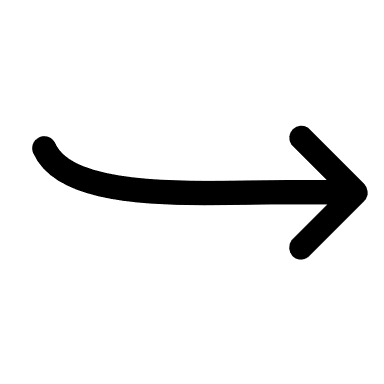 Гарантия лучшей цены
Рассрочка/Лизинг
Если вы нашли цену ниже, чем у нас, мы постараемся предложить вам более выгодные условия
Максимально комфортные и удобные финансовые условия
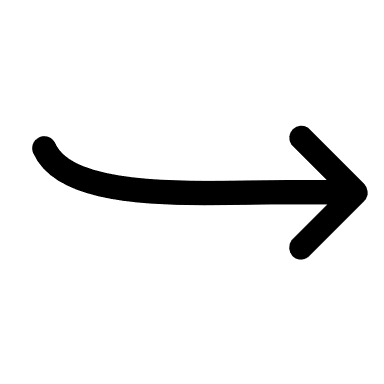 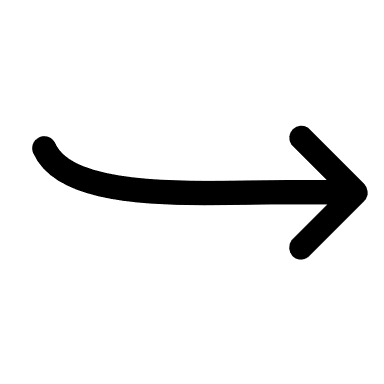 Ассортимент
Сервис
В нашем каталоге более 9 000 позиций!
Гарантийное и постгарантийное обслуживание, Срочный ремонт, Ввод в эксплуатацию и обучение
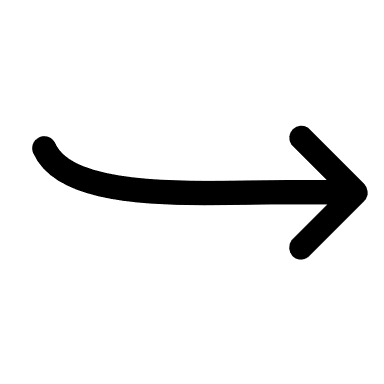 Доставка и страхование за наш счет
Гарантируем оперативную доставку в любую точку страны
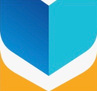 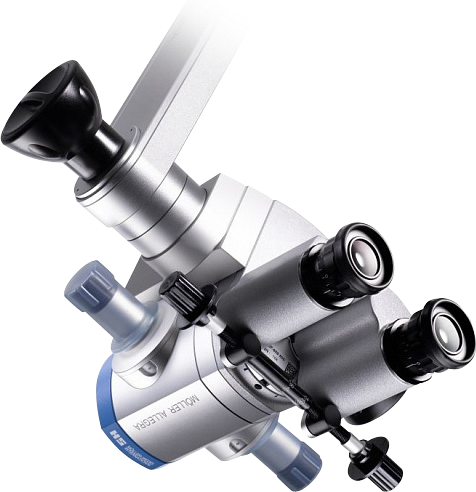 Благодаря команде профессионалов мы обеспечиваем индивидуальный подход к каждому проекту. 

Наши специалисты готовы ответить на все вопросы, помочь с выбором и проконсультировать по товарам и оснащению.
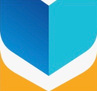 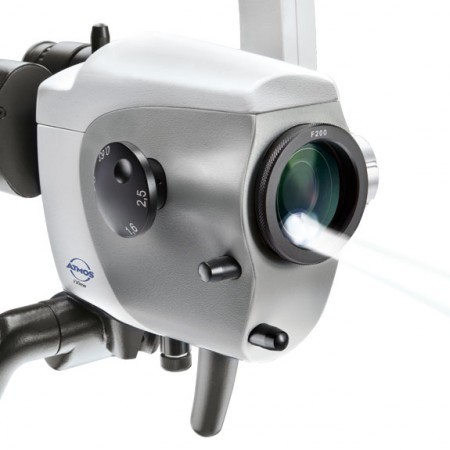 Благодарим за оказанное внимание и надеемся на плодотворное и долгосрочное сотрудничество!
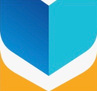 По любым вопросам, пожеланиям, 
предложениям ждем ваших обращений:
Единый номер:
Сайт:
88001016832
www.medicalclub.store
Электронная почта:
info@www.medicalclub.store
Адрес головного офиса:
г. Москва, пр. Мира, 95, стр.1,
 этаж 7, оф.709
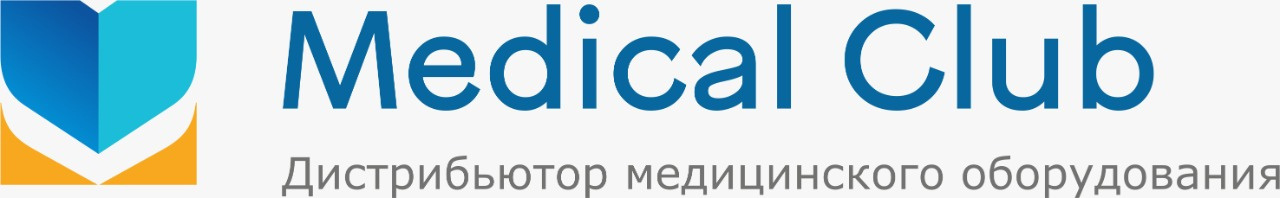